Why Libraries?
A reason for them 
& their staff…
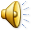 When you want this
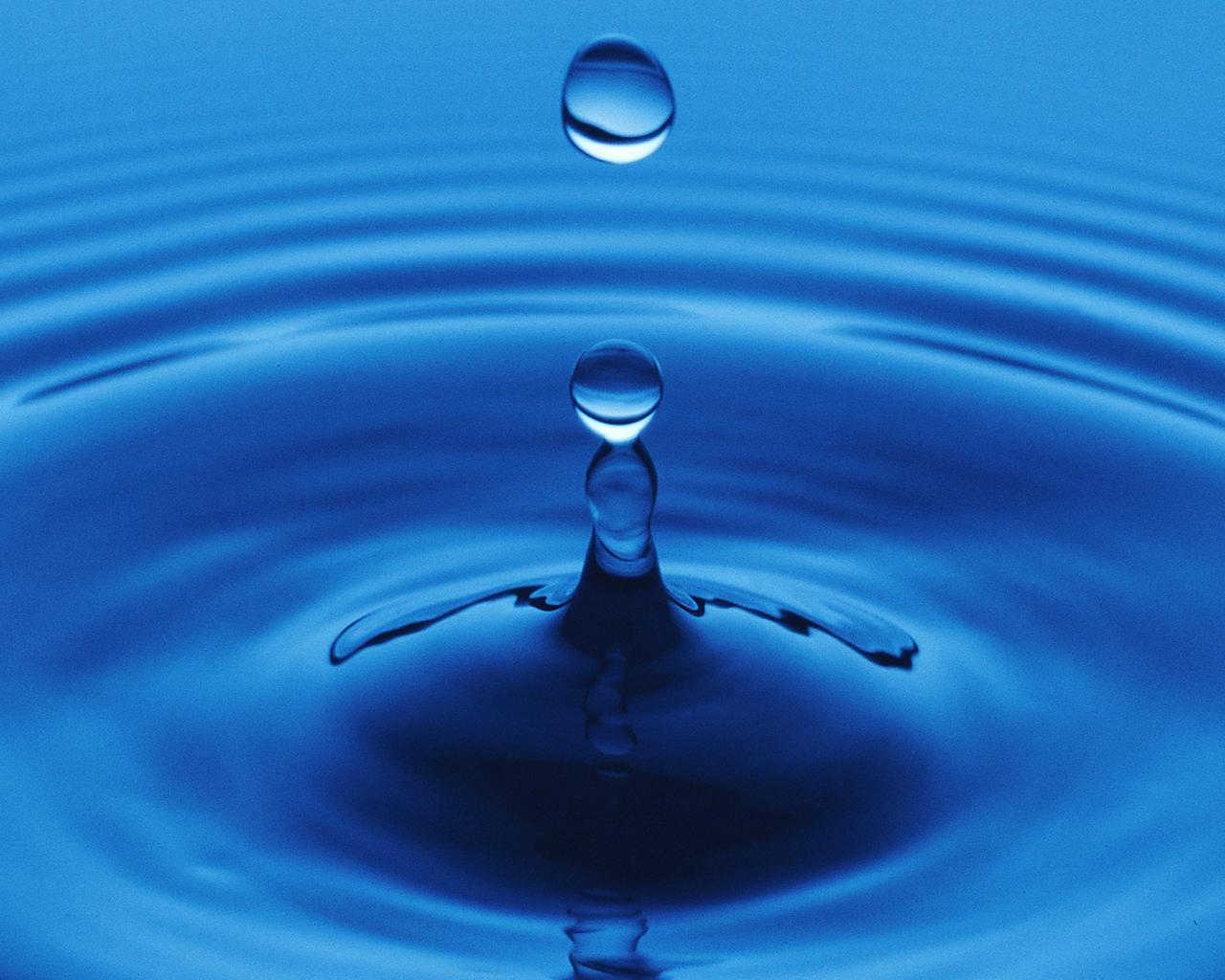 The information you want
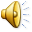 From this
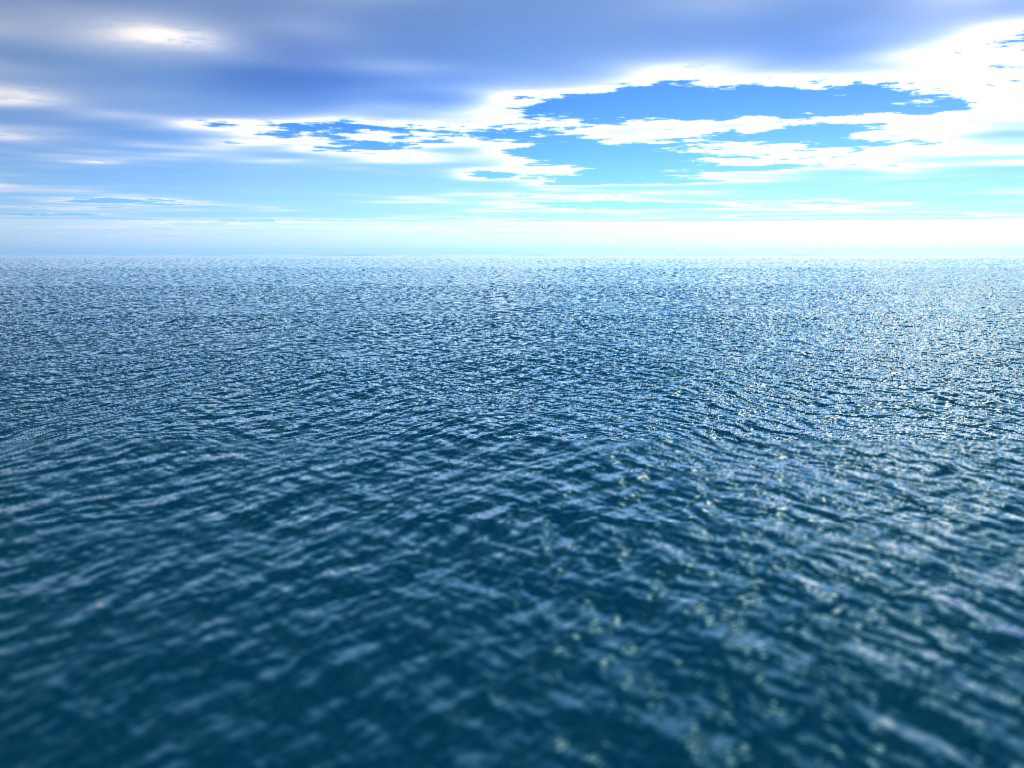 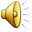 You can go here
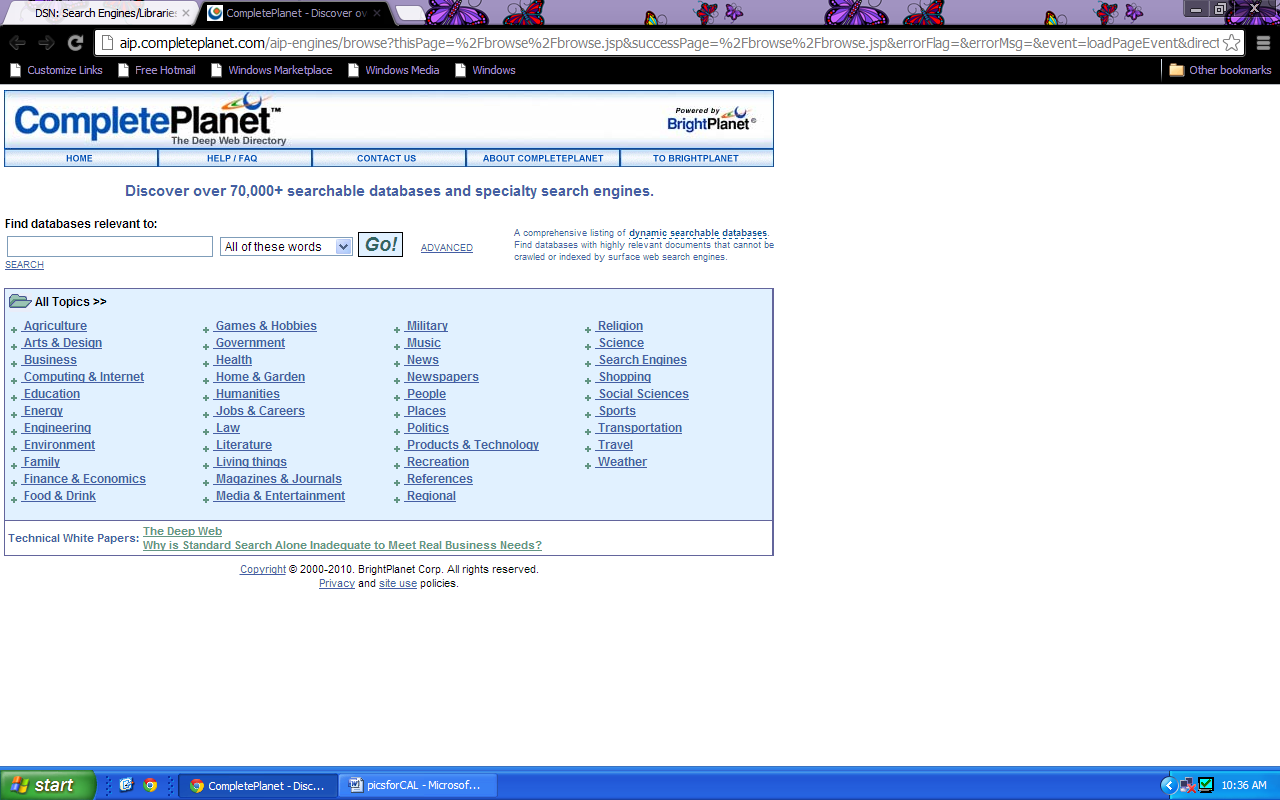 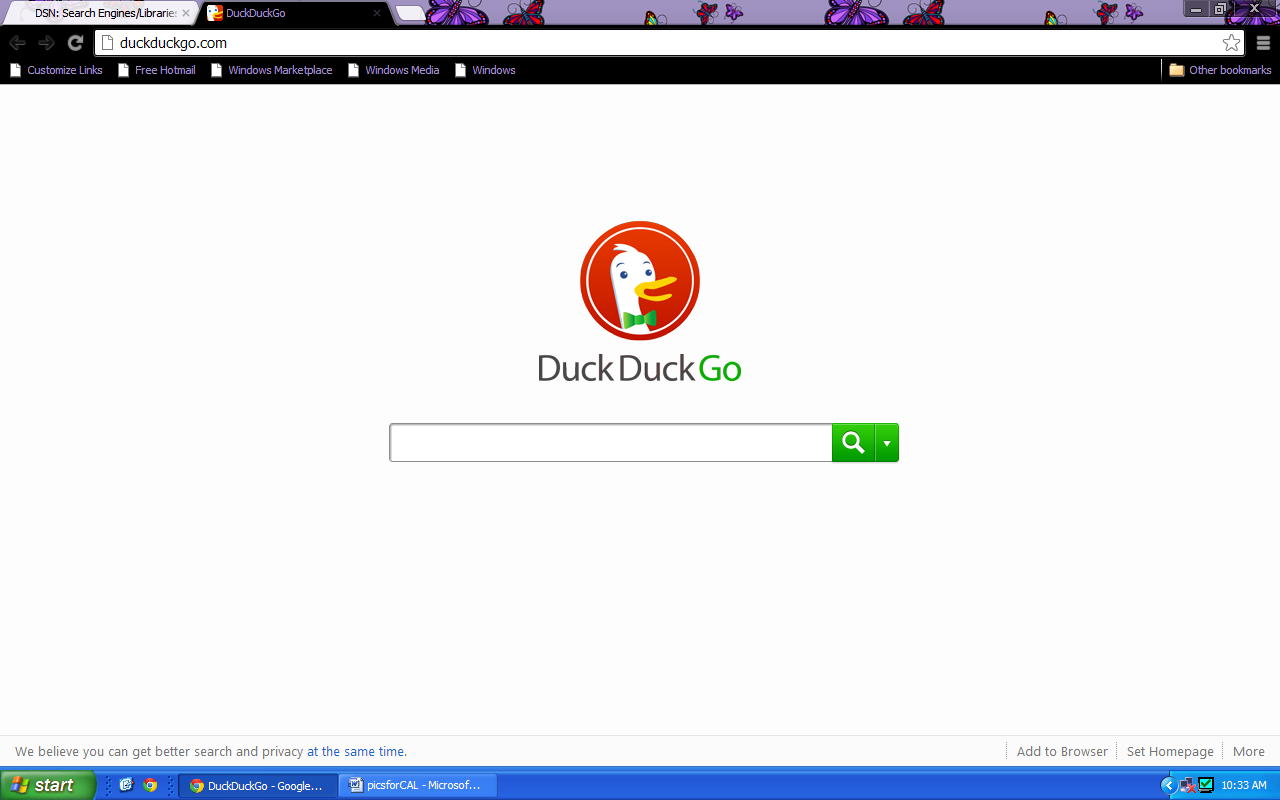 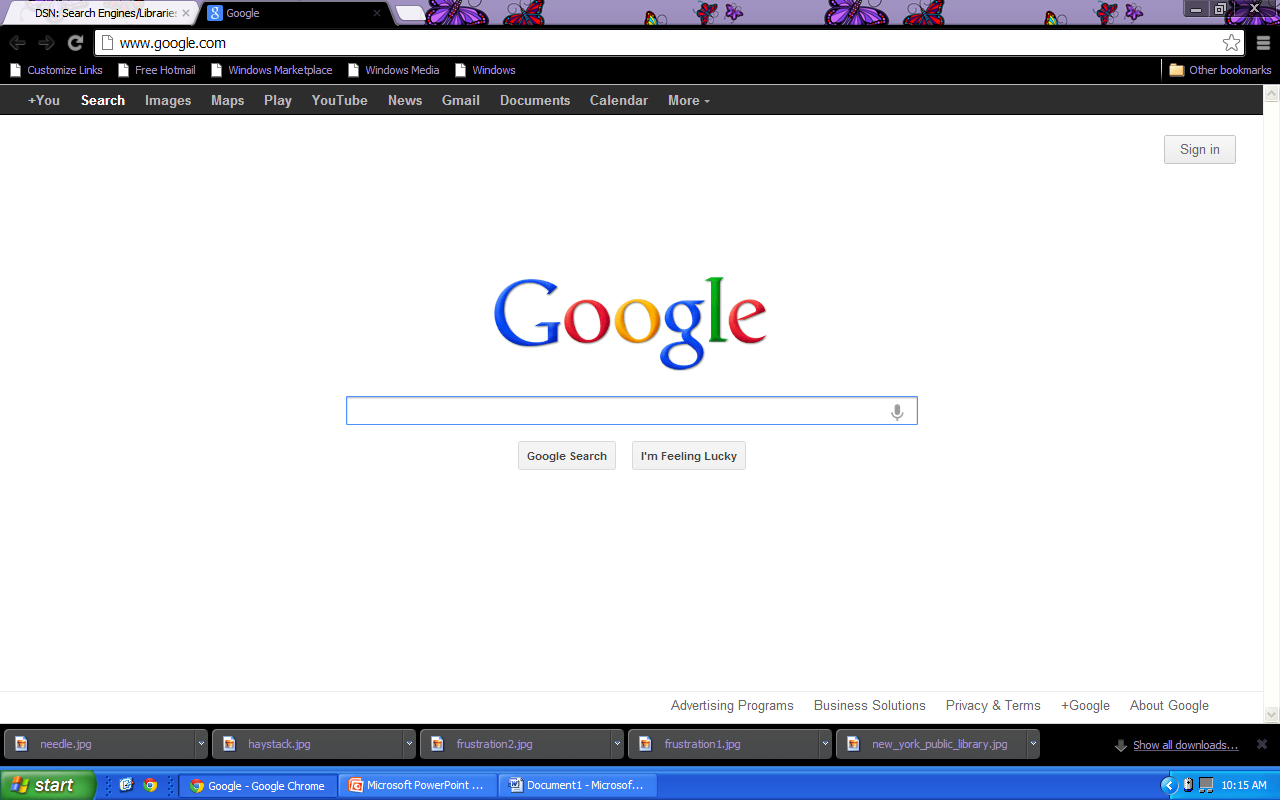 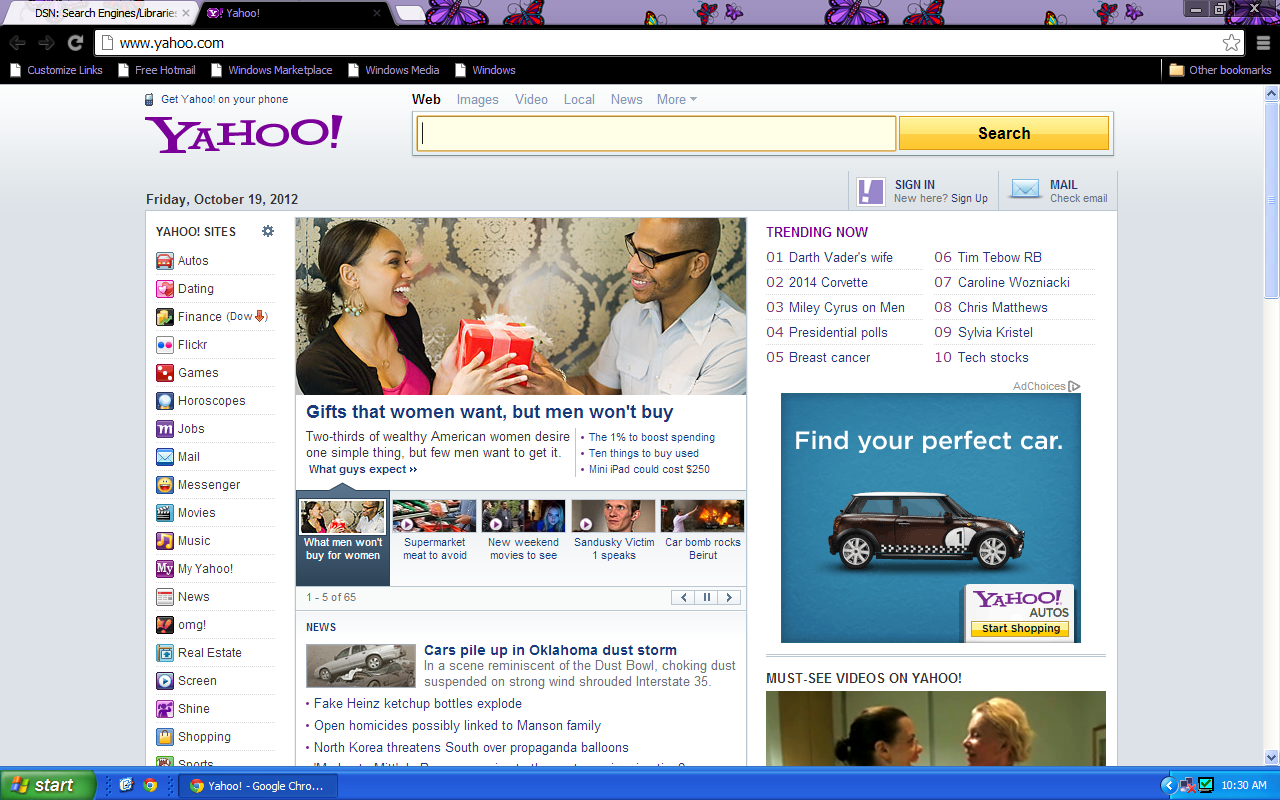 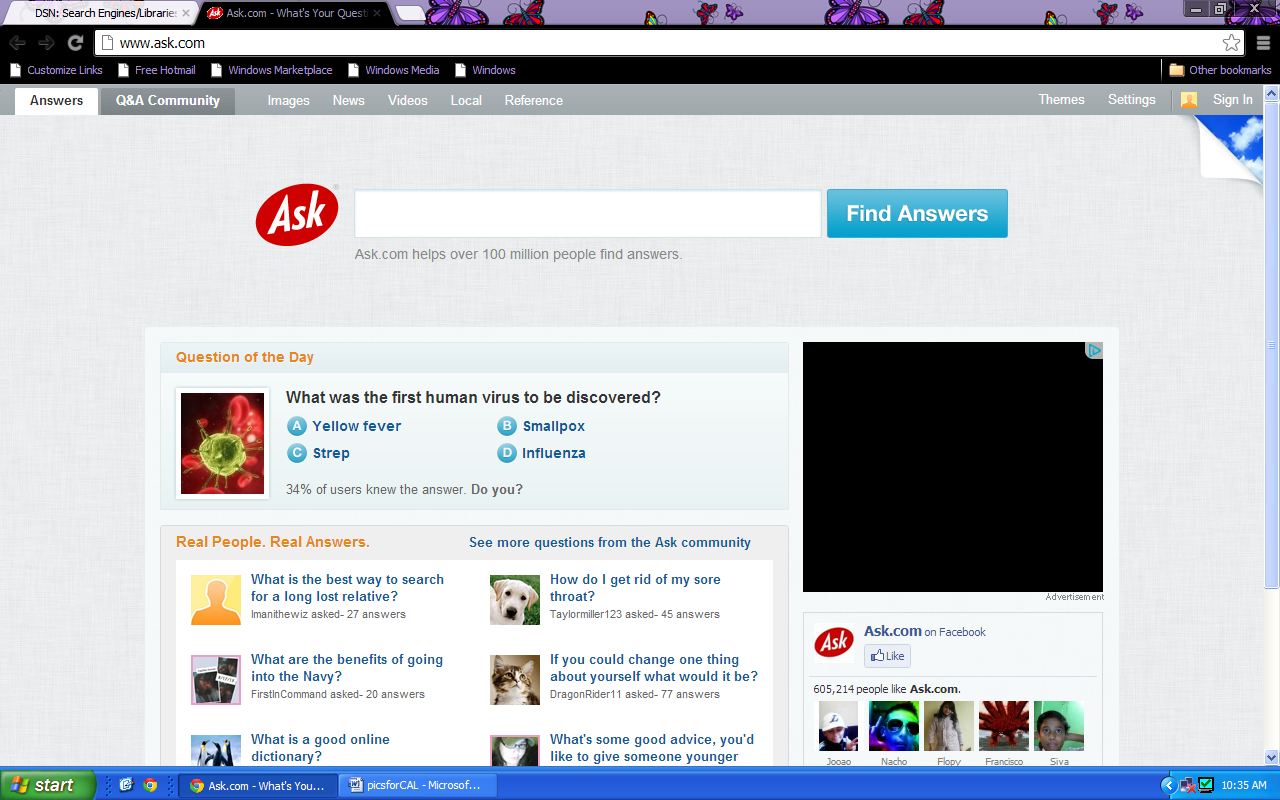 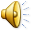 And get this
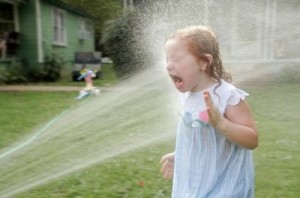 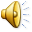 Or this
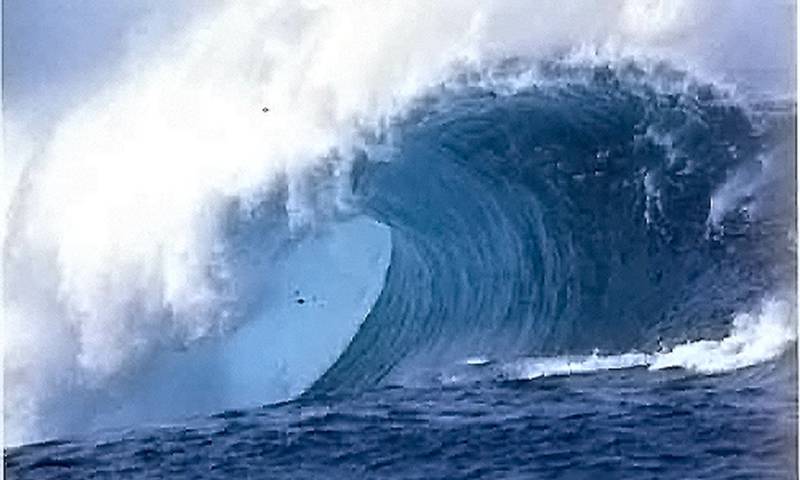 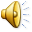 Can result in this
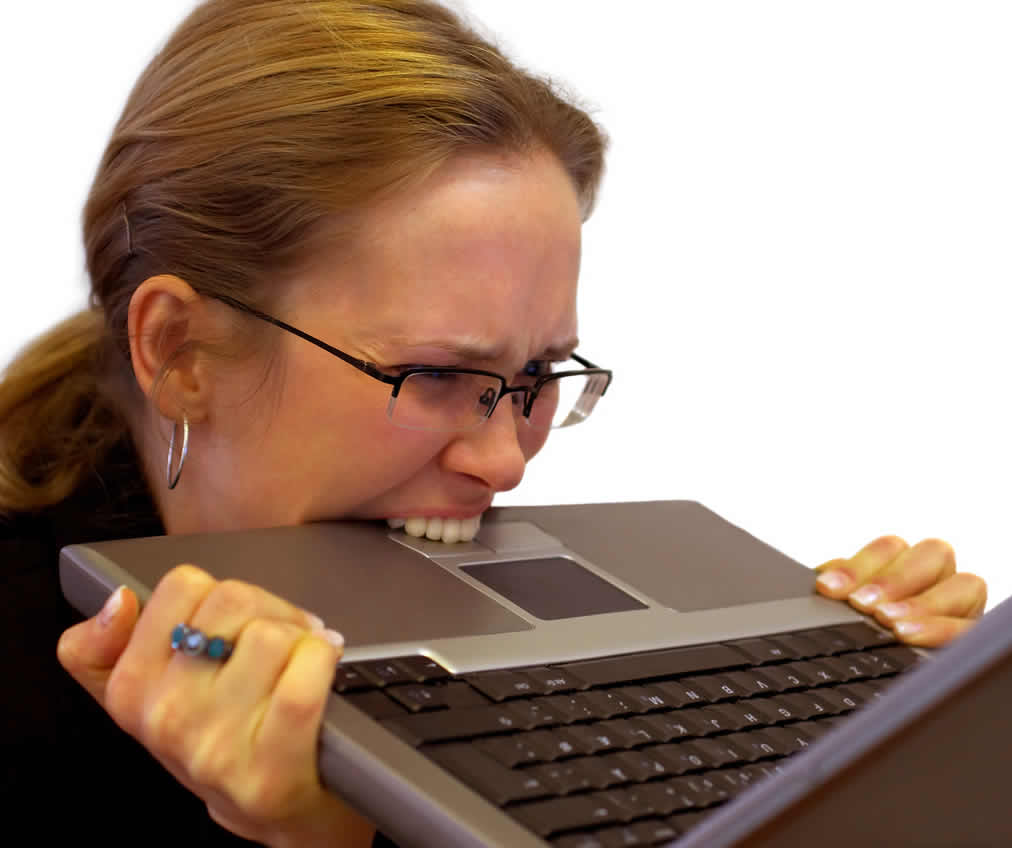 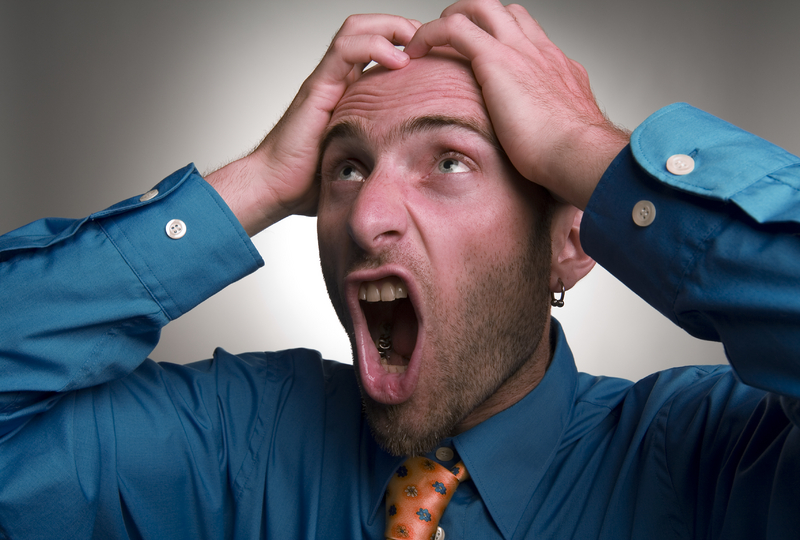 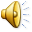 You can go here instead
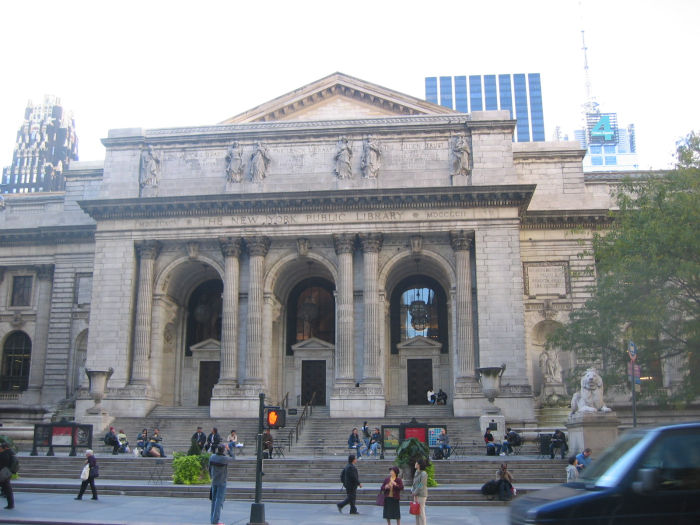 ( A Public Library )
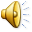 Talk with these folks
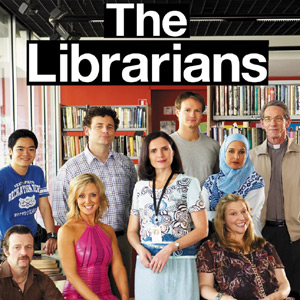 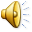 Who can look at this
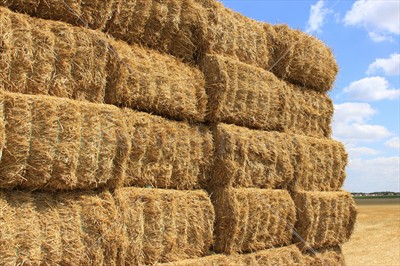 and find
this…
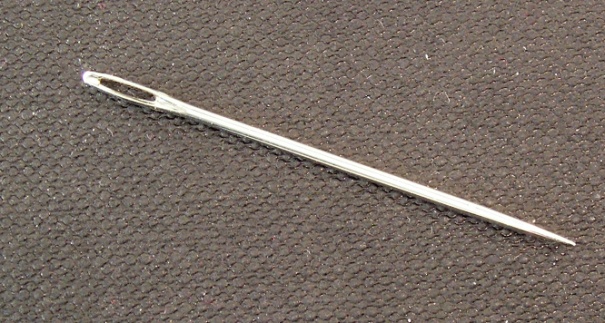 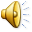 Resulting in this…
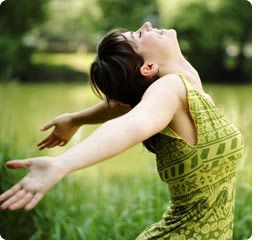 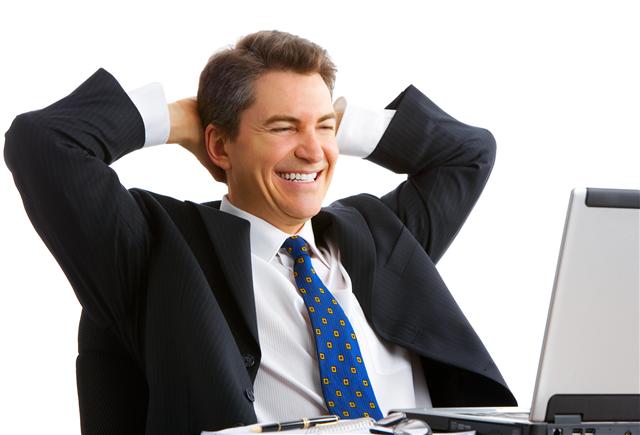 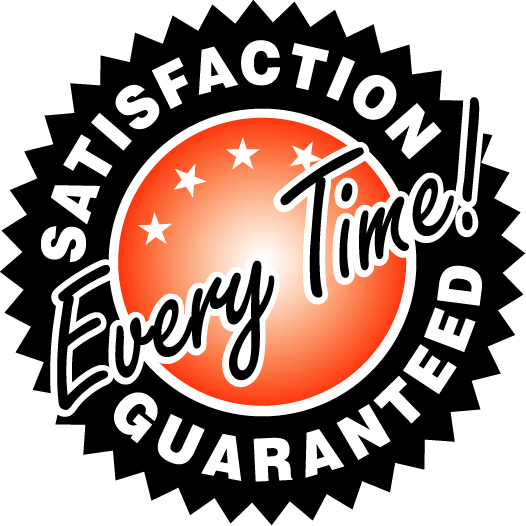 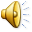 Therefore, let us introduce…
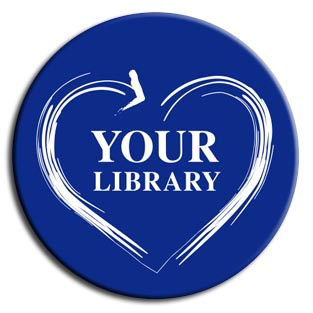 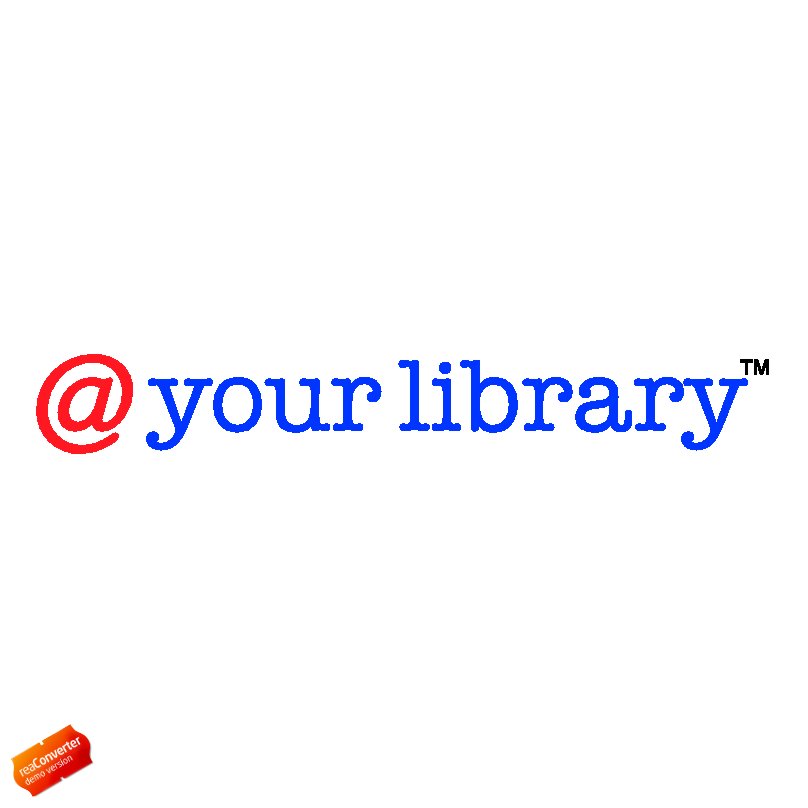 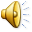 An Introduction for your library
Created by
Mr. Leif Madsen, MLS
LRC Manager, Denver School of Nursing
&
Ms. Tamara Kirch
MLIS Candidate, Univ. of Denver

@ 2012 CAL Conference, Keystone, CO
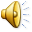